350-ФЗ  от 03.10.2018 «О внесении изменений в отдельные законодательные акты по вопросам назначения и выплаты пенсий»








ОПФ РФ по РС(Я)
Унаров М.Н.
Страховая пенсия на общих основаниях
Мужчины
Женщины
Страховая пенсия за работу РКС и МКС
Мужчины
Женщины
Социальная пенсия по старости
Мужчины
Женщины
Страховая пенсия за педагогический, медицинский стаж, творческая деятельность
Государственные, муниципальные служащие
Увеличение возраста началась с 01.01.2017 и сохранилась на 2019 – 2020 годы
Виды досрочных пенсий
(сохранение возраста)
Пенсии в связи с особыми условиями труда (при уплате дополнительного тарифа)
Список № 1; Список № 2; «Малые» списки: плавсостав, геологи, лесозаготовка, гражданская авиация и др.
Пенсии по социальным мотивам и состоянию здоровья
Многодетные матери; женщины, родившие 2 и более детей; родители  или опекуны инвалидов с детства; инвалиды вследствие военной травмы; инвалиды по зрению 1 группы; лилипуты (карлики); оленеводы, рыбаки, охотники-промысловики, малочисленные народы Севера.
Пенсии в связи с радиационным воздействием
Лица, пострадавшие от техногенных катастроф (ЧАЭС, Маяк, Семипалатинск)
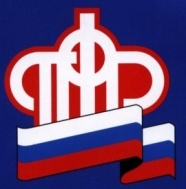 ПО ДАННЫМ ПЕРСОНИФИЦИРОВННОГО УЧЕТА ЗА 2016 ГОД
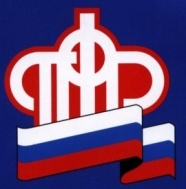 ПО ДАННЫМ ПЕРЕПИСИ НАСЕЛЕНИЯ 
В РЕСПУБЛИКЕ САХА (ЯКУТИЯ) 2010 ГОДА
Пенсии по социальным мотивам
За работу в качестве оленеводов, рыбаков, охотников-промысловиков
Постоянное проживание в РКС и МКС – отметка о регистрации по месту жительства 
Стаж на определенных видах работ = 25 лет для мужчин, 20 лет для женщин
Возраст =  50 лет для мужчин, 45 лет для женщин 
ИПК = 30 баллов с учетом переходных положений
Граждане из числа малочисленных народов Севера
Постоянное проживание в районах проживания малочисленных народов Севера на день назначения пенсии - отметка о регистрации по месту жительства 
Возраст =  55 лет для мужчин, 50 лет для женщин 
Принадлежность к малочисленным народам Севера - свидетельство о рождении, а при отсутствии в нем требуемых сведений – документ, выдаваемый общинами малочисленных народов Севера, органами местного самоуправления.
Перечень малочисленных народов Севера и перечень районов их проживания утвержден Постановлением Правительство РФ № 1049 от 01.10.2015. 
Наименование коренных народов, проживающих на соответствующих территориях субъектов РФ, определены в Едином перечне коренных малочисленных народов РФ, утвержденном Постановлением Правительства РФ от 24.03.2000 № 255.
Новая норма: Пенсия не выплачивается в период выполнения работы и (или) иной деятельности
Новое основание установления пенсий на два года ранее общеустановленного возраста, но не ранее достижения возраста 60 и 55 лет
Наличие календарного стажа  работы
СТС = 42 года для мужчин, 37 лет для женщин
Из иных периодов, засчитываемых в страховой стаж включается только период получения пособия по обязательному социальному страхованию в период временной нетрудоспособности.
Новое основание установления пенсий женщинам, родившим 3-х и 4-х детей
Возраст = 56 лет для женщин, имеющих 4 детей
                  57 лет для женщин, имеющих 3 детей
СТС = 15 лет
Воспитание детей до 8-летнего возраста
Факт усыновления – до достижения 8 лет
ИПК = 30 лет с учетом переходных положений
Не учитываются дети, в отношении которых было лишение родительских прав или отменено усыновление
Повышение фиксированной выплаты страховой пенсии в соответствии с частью 14 статьи 17 Закона № 400-ФЗ
1. Стаж работы в сельском хозяйстве = 30 лет календарно. 
2. Не осуществляющие работу и (или) иную деятельность
3. Проживание в сельской местности

Размер повышения  = 25% ФВ = 1333 руб.55 коп. с 01.01.2019

Перерасчет для указанных лиц будет осуществлен автоматизировано не позднее 01.09.2019 года с перерасчетом с 01.01.2019 без подачи заявления по данным выплатного дела. 

Пенсионер праве в любое время предоставить дополнительные документы, необходимые для перерасчета, при обращении с 01.01.2019 по 31.12.2019 перерасчет будет осуществлен с 01.01.2019 , но не ранее возникновения права

В случае обращения за перерасчетом после 31.12.2019 перерасчет осуществляется с месяца, следующего за месяцем предоставления заявления и дополнительных документов.
Правила исчисления периодов работы



Перечень и Правила утверждены Постановлением Правительства РФ от 29.11.2018 № 1440 и № 1441.
Основные положения
(подпункт «а» пункта 3 Правил)
В стаж работы в сельском хозяйстве включаются:
периоды работы (деятельности), которые выполнялись только на территории Российской Федерации (до 01.01.92 - на территории союзных республик бывшего СССР);
при условии занятости на работах, в производствах, профессиях, должностях, специальностях, предусмотренных Списком (при этом сельское хозяйство может иметь место не только в сельской местности); 
начисления (уплаты) за эти периоды страховых взносов в Пенсионный фонд Российской Федерации (требования к данному условию аналогичны требованиям, предъявляемым к страховому стажу при назначении страховой пенсии  (в частности, работа до 01.01.2002 (за исключением членов крестьянских (фермерских) хозяйств) независимо от уплаты взносов в ПФР).
14
Корректировка размера страховой пенсии с 01 января каждого года в 2019 – 2024 годах
Сохранение права на страховую пенсию по старости ( в том числе на досрочную), на социальную пенсию без учета изменений
Достижение возраста для назначения страховой пенсии по старости, в том числе на досрочную, по состоянию на 31.12.2018 и (или)
Имели право на пенсию, но не обратились; 
Не имели право в связи с недостаточной продолжительностью страхового и (или) специального стажа либо не имеют требуемую величину пенсионного коэффициента

Пенсия может быть назначена со сроков обращения по исполнении всех требуемых 
условий без учета повышения пенсионного возраста по «новому» законодательству.

Например: 15.10.2018 вынесено отказное решение мужчине, 5.10.1963 г.р.,  в связи отсутствием 25 лет СТС . Имеется 24 года 8 месяцев, продолжает работать.

Повторно обращается  16.05.2019 года, стаж на дату обращения составил 25 лет и 2 месяца, пенсия будет установлена с даты обращения.
Предпенсионный возраст
Понятие дано в Законе от 19.04.1991 № 1032-1 «О занятости населения в Российской Федерации»

Лица предпенсионного возраста  - в течение пяти лет до наступления возраста, дающего право на страховую пенсию по старости, в том числе назначаемую досрочно


Выдача гражданину справки (сведения) об отнесении к категории лиц предпенсионного возраста

Налоговые льготы – достижение возраста , необходимого для назначения пенсии в соответствии с законодательством РФ, действовавшим на 31.12.2018.

Гарантии по диспансеризации и занятости, а также уголовного преследования работодателей за необоснованный отказ в приеме на работу и за необоснованное увольнение

Право выхода на пенсию на два года ранее сохранилось при отсутствии возможности трудоустройства
Спасибо за внимание)